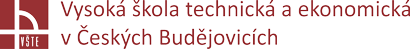 Analýza bezpečnosti a plynulosti silničního provozu ve vybrané lokalitě
Autor bakalářské práce: Lukáš Krasanovský
Vedoucí bakalářské práce: Doc. Ing. Rudolf Kampf, Ph.D. 
Oponent bakalářské práce: Ing. Jindřich Ježek, Ph.D.
České Budějovice, červen 2016
Motivace a důvody k řešení daného problému
Zájem o dané téma
Problematika v blízkosti bydliště
Aplikovatelnost v praxi
Cíl práce
Cílem práce je na základě analýzy silničního provozu v dané lokalitě (v konkrétním městě, částí města), navrhnout odpovídající opatření (technické, technologické, legislativní apod.), vedoucí ke snížení negativních vlivů silniční dopravy na bezpečnost a plynulost silničního provozu v dané lokalitě. Návrhová opatření budou následně vyhodnocena.
Výzkumný problém
Existují určitá technická opatření, která mohou vést ke snížení nehodovosti a zvýšení plynulosti a bezpečnosti silničního provozu?
Metodika práce
Teoreticko-metodologická část:
Odborná literatura
Metoda sběru dat

Aplikační část:
Metoda sběru a shromažďování statistických dat
Metoda dotazníkového šetření
Metoda pozorování
Charakteristika okresu Tachov
Tachovsko se nachází v Plzeňském kraji
Počet obyvatel cca 52 tisíc
Tachovsko tvoří 51 obcí (2 obce s rozšířenou působností)
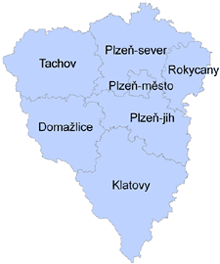 Dopravní nehodovost na Tachovsku
Nejvyšší počet nehod v roce 2015
Nejvíce usmrcených osob v roce 2013
Nejvíce nehod způsobeno na silnici II. třídy
Nejčastější příčina – nesprávný způsob jízdy
Nejvíce nehod podle dnů, hodin – pátek, 14h – 16h
Analýza kritických míst
1. Křižovatka Chodská - Plzeňská
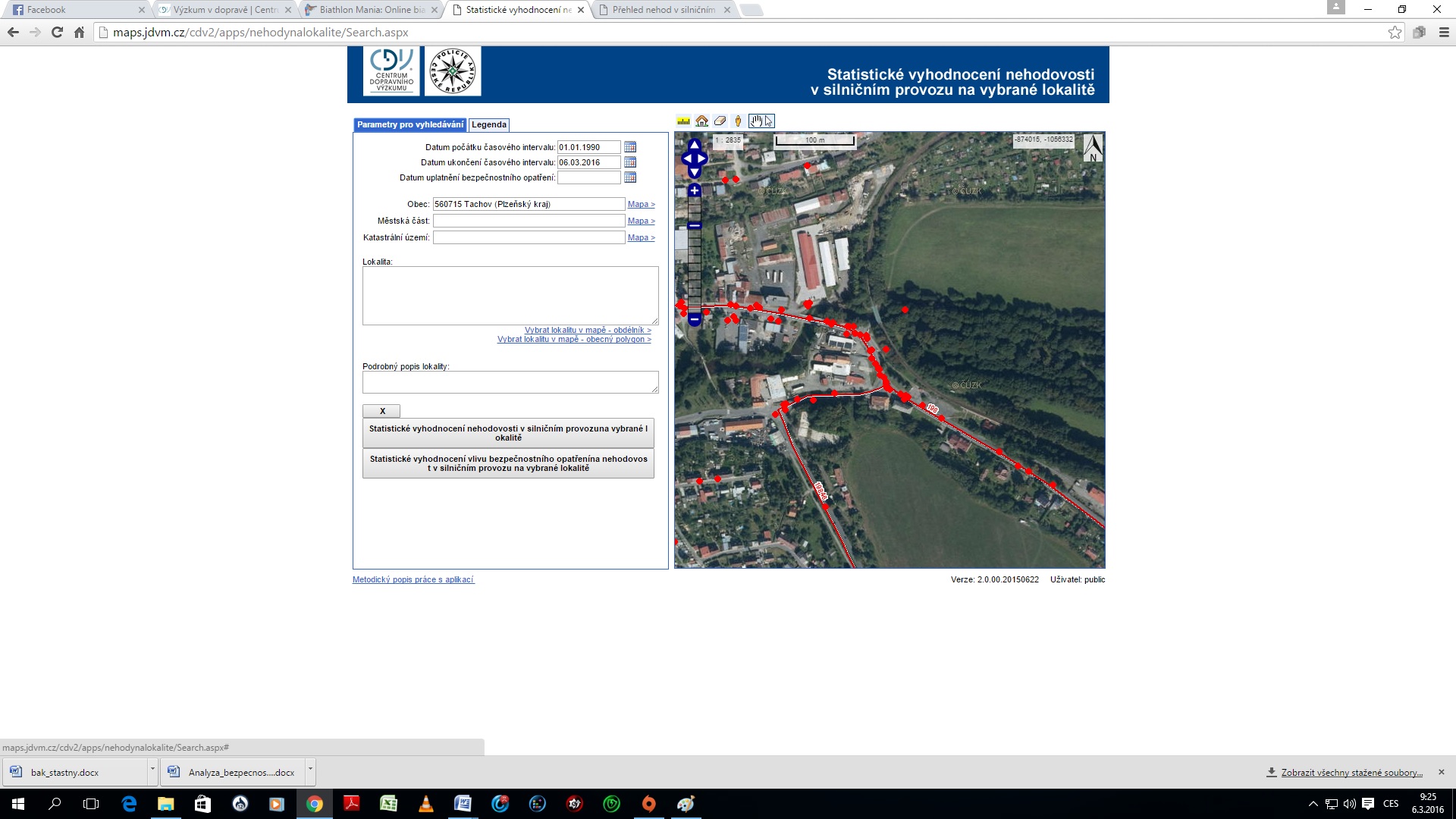 Analýza kritických míst
2. Frekventovaná křižovatka v Plané
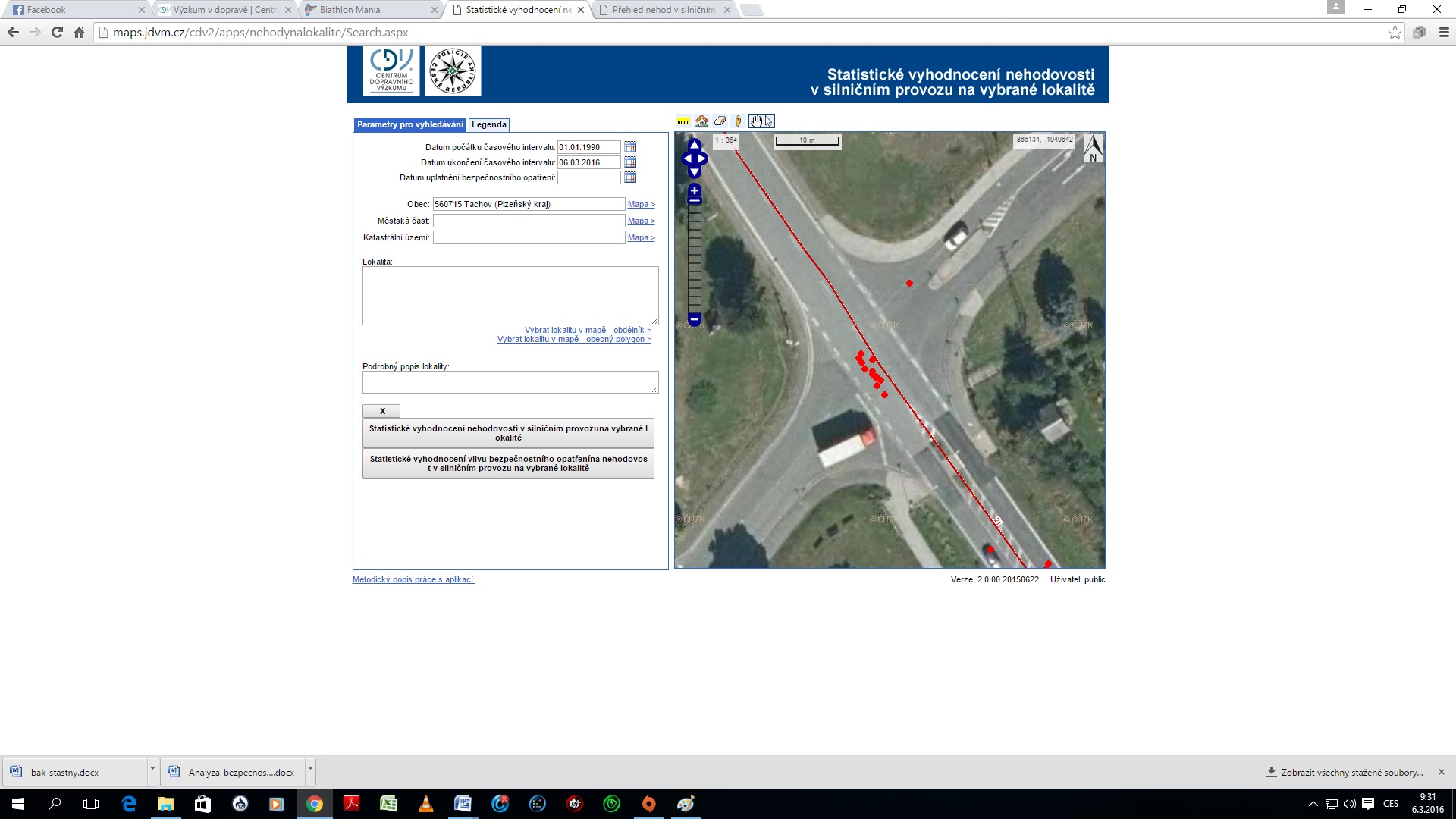 Analýza kritických míst
3. Silnice I/21 na trase Kočov – Janov – Bezděkov
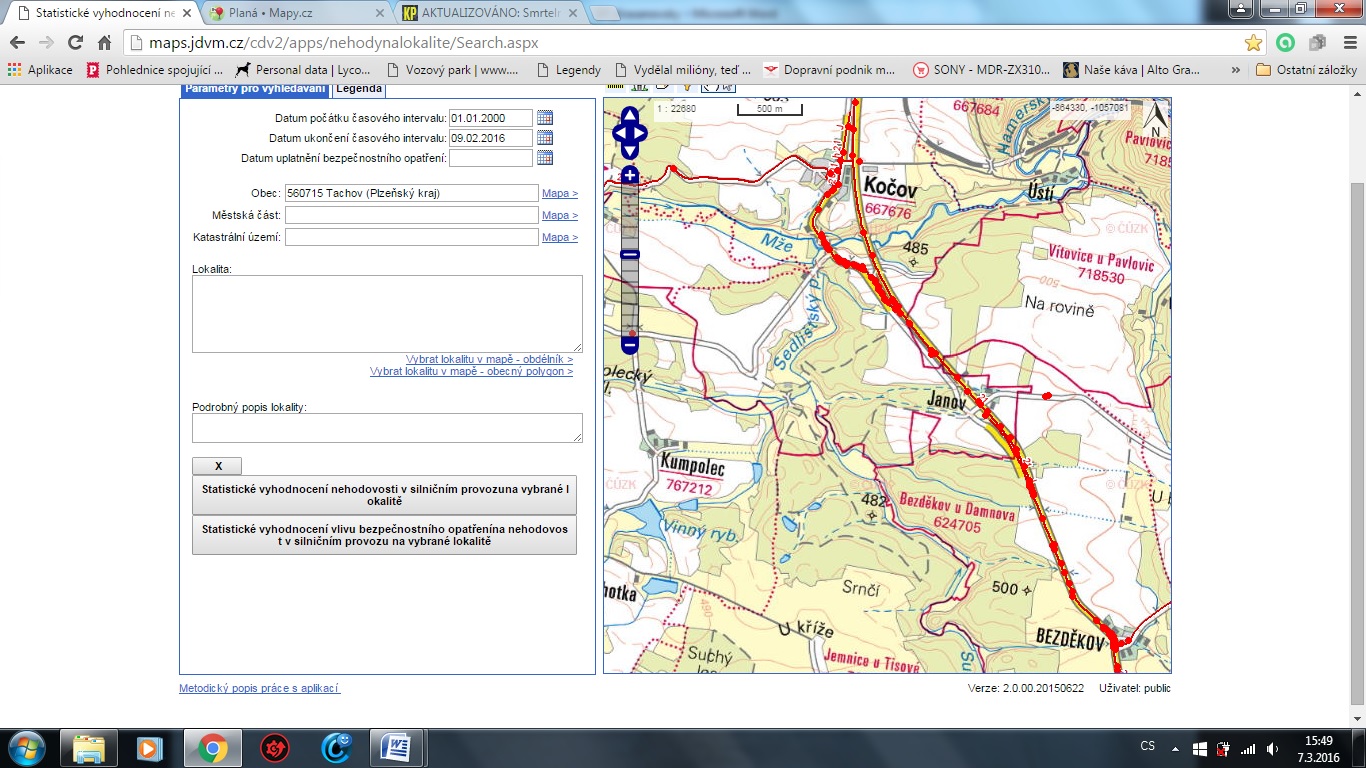 Návrhy opatření
Okružní křižovatka nebo vodorovné dopravní značení
Křižovatka řízená SZZ nebo okružní křižovatka
Dopravní značení nebo radar
Závěr
Cíl práce byl splněn
Doplňující dotazy
Doplňující dotazy vedoucího
 Jaké další opatření (zvýšení bezpečnosti a plynulosti) lze aplikovat?
Bude se městský úřad, resp. Policie ČR vašim návrhem zabývat (realizovat)?

Doplňující dotazy oponenta
Žádné
Děkuji za pozornost.